تفاوت های اساسی محاسبات کلاسیک و محاسبات کوانتومی
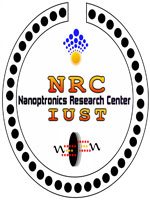 به نام خدا
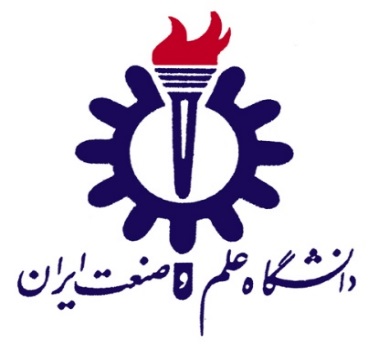 1
فهرست مطالب
مقدمه
 تاریخچه محاسبات کوانتومی
 نمایش داده ها
 محاسبات کلاسیک در برابر محاسبات کوانتومی
 کامپیوتر کوانتومی
 مزایا و کاربردهای کامپیوتر کوانتومی
 مدل های محاسبات کوانتومی
 نوبل فیزیک 2012
2
مقدمه
محاسبات کوانتومی:
 دانش استفاده از تمامی امکانات مکانیک کوانتومی برای حل مسائل محاسباتی
 محاسبات کلاسیک تنها تعداد کمی از این امکانات را در نظر می گیرد
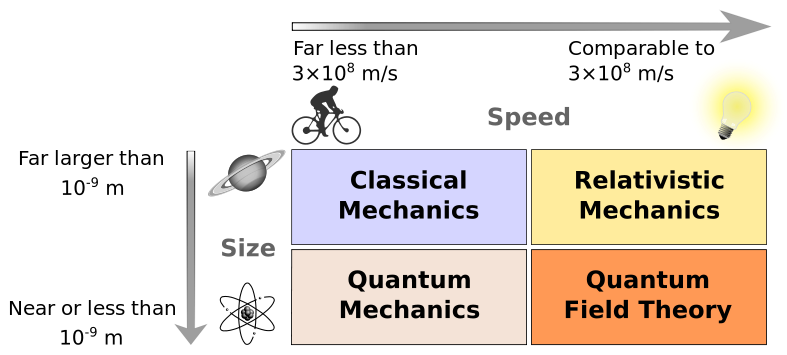 3
تاریخچه محاسبات کوانتومی
1981- فیمن – نشان دادن عدم امکان شبیه سازی سیستم کوانتومی با استفاده از سیستم کلاسیک و پیشنهاد ساخت ماشین هایی براساس قوانین مکانیک کوانتومی
 1985- دویچ - توسعه و تشریح اولین کامپیوتر (ماشین تورینگ) کوانتومی 
 1994- شور - ارائه الگوریتمی کوانتومی جهت تجزیه عددی بزرگ به عوامل اول آن
 1997- گرور- ارائه الگوریتمی کوانتومی جهت جستجو در پایگاه داده نا مرتب N عضوی در زمان O(N1/2)
 2001 – اجرای الگوریتم شور روی کامپیوتر رزونانس مغناطیسی هسته ای (NMR) 7 کیوبیتی
 2010 – ساخت اولین کامپیوتر کوانتومی 128 کیوبیتی تجاری (D-Wave one)
 2013 – ساخت کامپیوتر کوانتومی تجاری 512 کیوبیتی (D-Wave two) 
 2014 – شکستن رکورد بزرگترین عدد تجزیه شده به عوامل اول (56153)
 2015 – توسعه گیت منطقی سیلیکونی دو کیوبیتی
4
نمایش داده ها (کیوبیت)
نمایش یک بیت داده بوسیله یک اتم به صورت حالت های |1> و |0>.
 پیاده سازی فیزیکی کیوبیت با دو سطح انرژی یک اتم
 حالت برانگیخته اتم نشان دهنده حالت |1>
 حالت پایه نشان دهنده حالت |0>
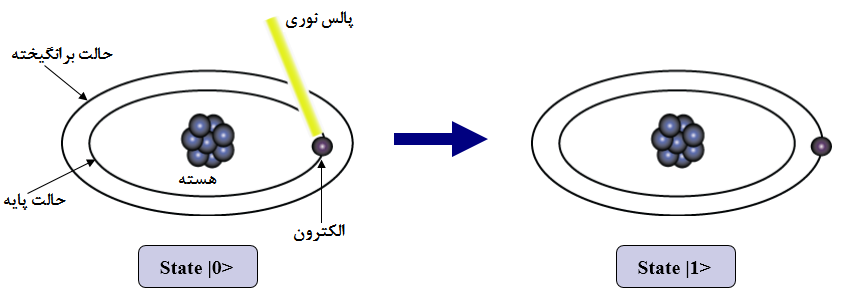 5
تفاوت بیت و کیوبیت
بیت: 
دو حالت پایه  0 و 1
کیوبیت: 
دو حالت پایه  |1> و |0>.
سوپرپوزیشن هر دوحالت                                |> = |0> + |1>
 و  اعدادی مختلط هستند که                          ||2 +||2 = 1 
یعنی همزمان در حالات  |1> و |0> می باشد
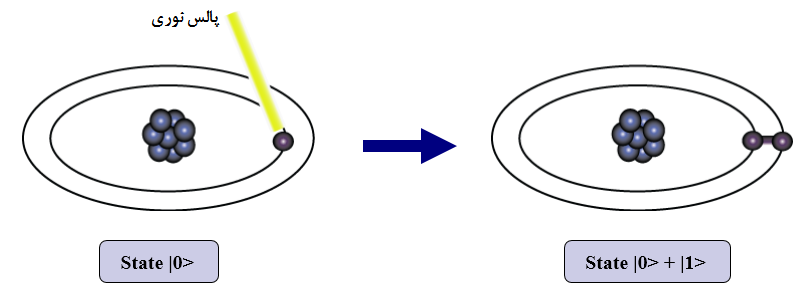 6
نمایش فیزیکی کیوبیت
استفاده از سیستم های دوسطحی برای نمایش کیوبیت
 ساخت کامپیوترهای کوانتومی با استفاده از ترکیبات مختلف کیوبیت ها
جابجایی آسان فوتون ها                   گزینه‌ای مناسب جهت انتقال اطلاعات کوانتومی
 برهمکنش آسان الکترون ها و یونها                گزینه‌ای مناسب جهت پردازش و ذخیره اطلاعات کوانتومی
7
محاسبات کوانتومی در برابر محاسبات کلاسیک
محاسبات کلاسیک
محاسبات کوانتومی
واحد داده: بیت
 
 حالات معتبر
واحد داده: کیوبیت
  
 حالات معتبر
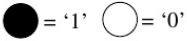 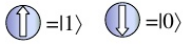 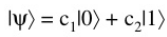 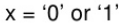 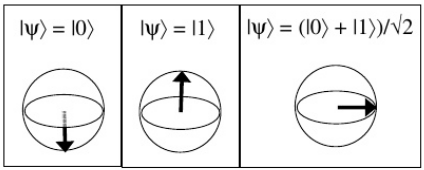 8
کامپیوتر کوانتومی
ماشینی است که برای محاسباتش از پدیده ها و قوانین مکانیک کوانتومی استفاده می کند
مانند درهم تنیدگی (Entanglement) و برهمنهی (Superposition)
 رفتار ذرات در سطوح زیر اتمی
 استفاده از کیوبیت به جای بیت
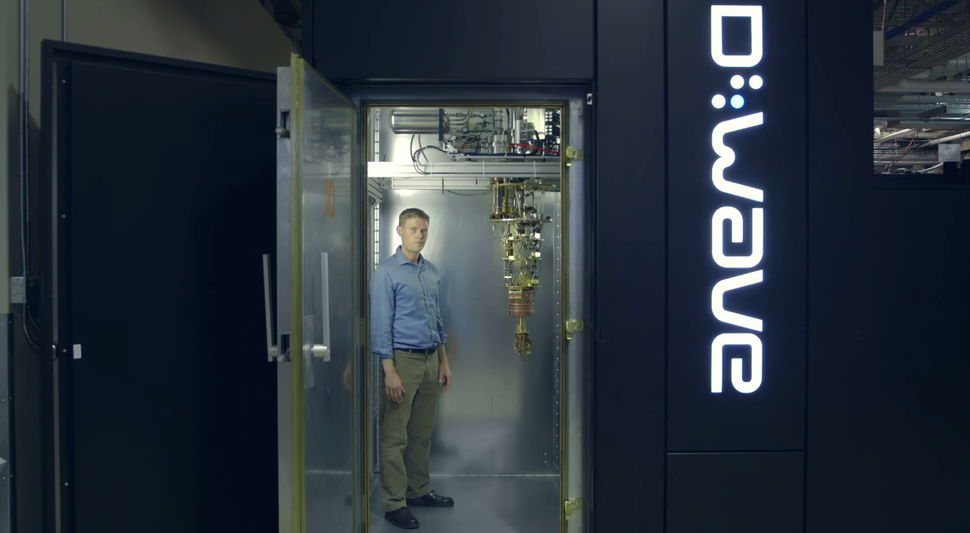 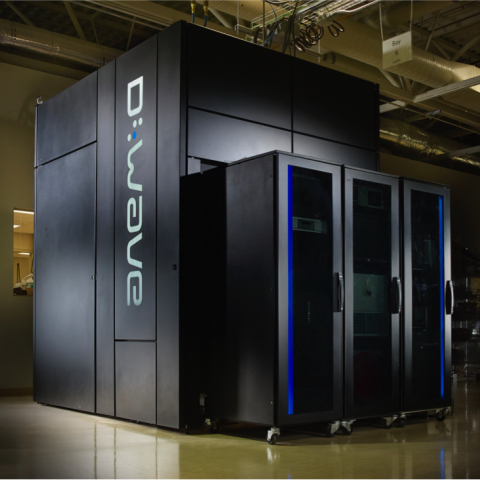 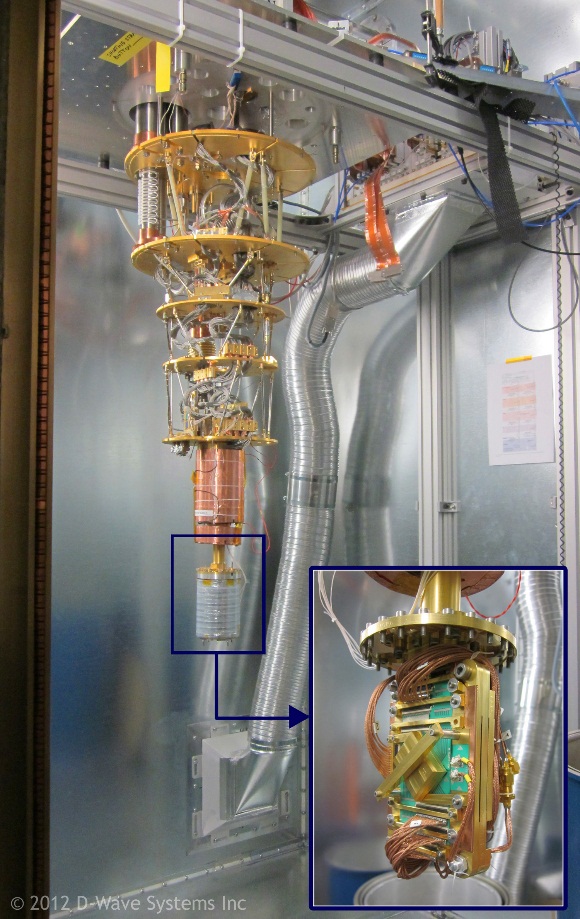 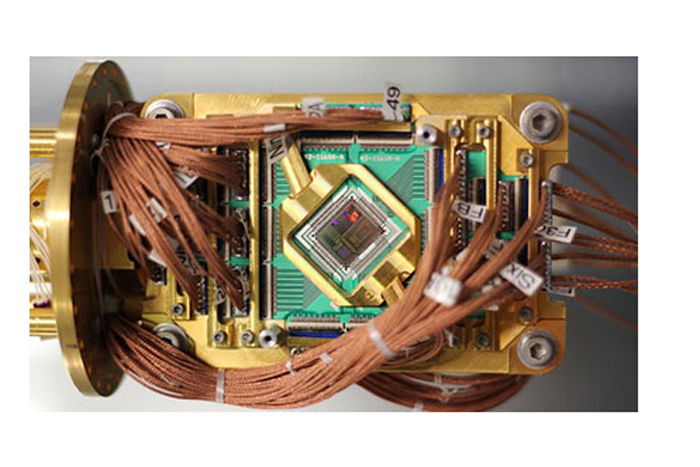 9
کامپیوتر کوانتومی
10
چرا کوانتوم و کامپیوتر کوانتومی؟
کامپیوتر کلاسیک: 
 قانون مور:
تعداد ترانزیستورهای یک تراشه در هر 18 ماه دو برابر می شود
ریزپردازنده ها تا سال 2020 به ابعاد زیر اتمی نزدیک می شوند
 پردازش سریال (مثلا سرعت یک کامپیوتر 64 بیتی در حدود گیگا فلاپ است یعنی میلیون ها عمل floating point در ثانیه)
 کامپیوتر کوانتومی:
مهار اتم ها و ملکول ها برای ایفای نقش حافظه و وظایف پردازشی
پردازش موازی (یک کامپیوتر کوانتومی 30 کیوبیتی با قدرت پردازشی یک کامپیوتر معمولی در حد 10 ترا فلاپ برابری می کند)
1bit= 1atom?!
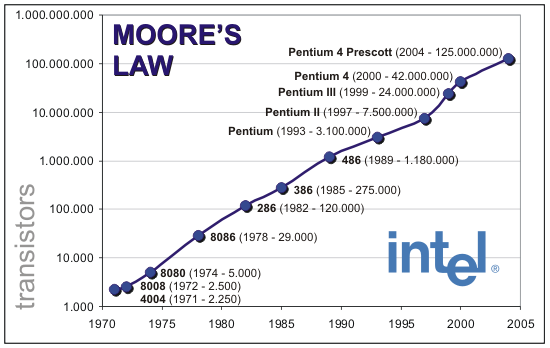 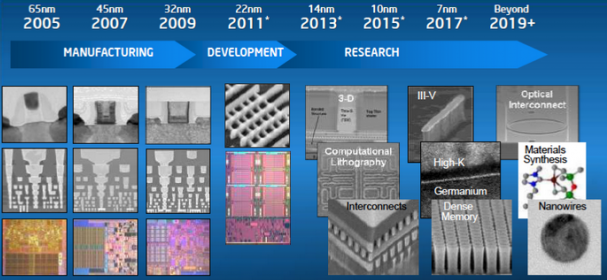 11
توان محاسبات کوانتومی
فاکتورگیری (تجزیه به عوامل اول) اعداد صحیح (الگوریتم شور)
 عدم توانایی رایانه های دیجیتال در تجزیه اعداد بزرگ به عوامل اولشان درصورتی که حاصلضرب دو عدد اول با اندازه مشابه باشند
رایانه کوانتومی با 2n کیوبیت می تواند اعداد با n بیت را به عوامل اول تجزیه کند
 جستجو در پایگاه داده کوانتومی (الگوریتم گراور)
برای جستجوی یک اسم در یک کتابخانه نا مرتب بسیار بزرگ (کنگره)
کامپیوتر کلاسیک        100 سال
کامپیوتر کوانتومی        1/2 ثانیه
12
کاربردهای رایانه کوانتومی
شبیه سازی های مکانیک کوانتومی
فیزیک، شیمی، علم مواد، فناوری نانو، زیست شناسی و پزشکی
تجزیه و تحلیل رمز
توانایی شکستن کدهای بسیار پیچیده
رمزگذاری RSA
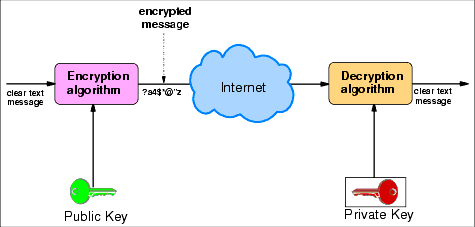 13
نفوذ به اهداف سخت
Penetrating Hard Targets
 برنامه ای تحقیقاتی با بودجه $ 80M
 شکستن قوی ترین رمزگذاری های موجود
RSA Encryption	
 دسترسی به 
ایمیل ها
شبکه های اجتماعی
تراکنش های مالی
بانک ها
مراکز مهم دولتی کشورها
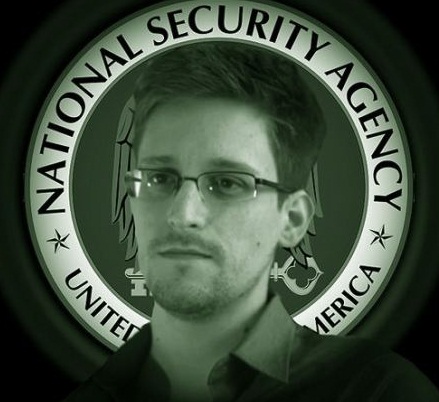 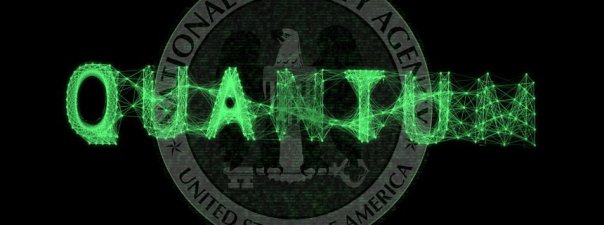 14
مدل های محاسبات کوانتومی
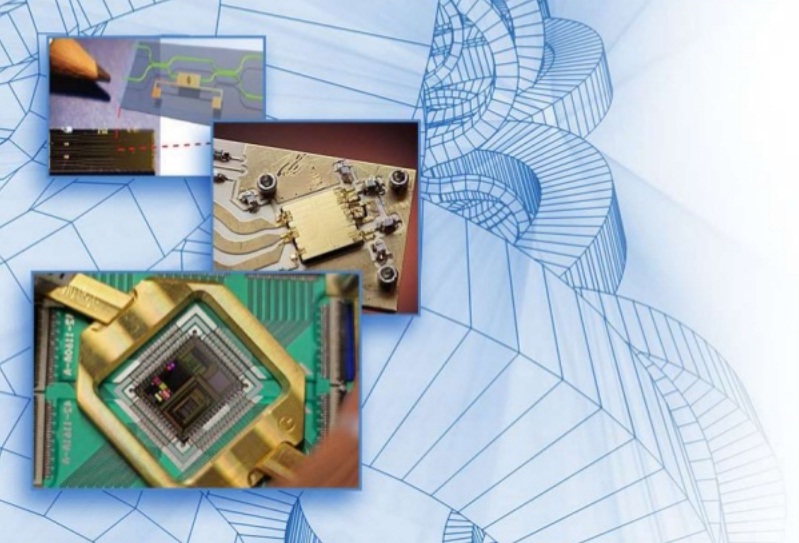 مدل های محاسبات کوانتومی: 
مدار کوانتومی (گیت کوانتومی)
رایانه کوانتومی یک طرفه (مبتنی بر اندازه گیری)
محاسبات بی دررو (adiabatic)
کامپیوتر کوانتومی توپولوژیکی
 راهکارهای پیاده سازی
فلزات ابر رسانا
تله های یونی
فوتون ها
15
نوبل فیزیک 2012
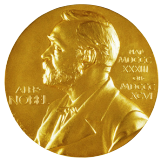 کنترل ذرات در دنیای کوانتومی
 اندازه گیری و دستکاری سیستم های کوانتومی منفرد
 گامی مهم در پیشرفت کامپیوترهای کوانتومی
 دیوید واینلند و سرج هراش مستقلا برنده نوبل فیزیک 2012 شدند
 واینلند برای به تله انداختن اتم ها یا یون های دارای بار الکتریکی و کنترل و اندازه گیری آنها با استفاده از فوتون ها
 هراش برای کنترل و اندازه گیری فوتون ها با ارسال اتم ها از میان یک تله
16
کار پژوهشی واینلند
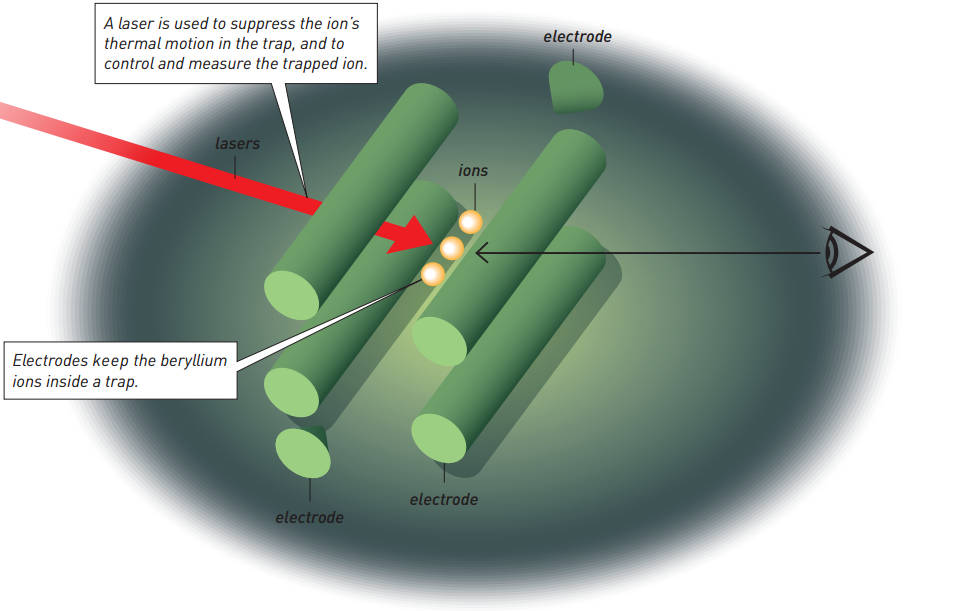 17
کار پژوهشی هراش
18
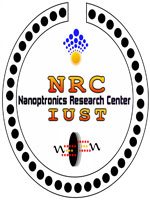 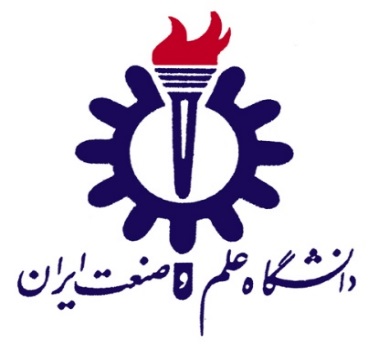 با تشکر از توجه شما
پایان
19